Team-based Healthcare
presented by

Michael Schneider DC, PhD
Professor, School of Health & Rehabilitation Sciences
University of Pittsburgh, Pittsburgh PA
Which best describes how you self-identify your professional role in healthcare?

A. Alternative
B. Complementary
C. Integrative
D. Primary Care
Team-based care requires Integration
The ‘CAM’ professions are undergoing a change from ‘Alternative’ to ‘Integrative’’
We overcame many obstacles 
during the past 30 years!
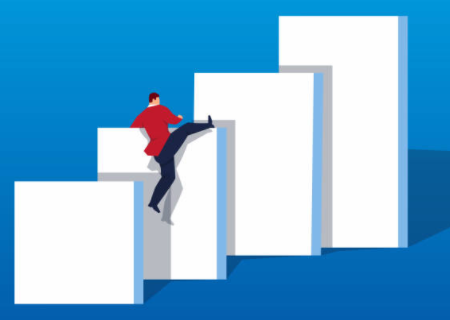 Integrative
Complementary
Alternative
Alternative, Complementary or Integrative?
U.S. Congress establishes the Office of Alternative Medicine (OAM) within the National Institutes of Health (NIH) 

Congress authorizes making the OAM into an independent Center at the NIH, calling it the National Center for Complementary and Alternative Medicine (NCCAM)

Eisenberg et al publish first survey of CAM use in the U.S.


The Institute of Medicine releases a report on Complementary and Alternative Medicine in the United States, funded by NCCAM

Congress renames NCCAM the National Center for Complementary and Integrative Health (NCCIH)
1991
1998
2001
2005
2014
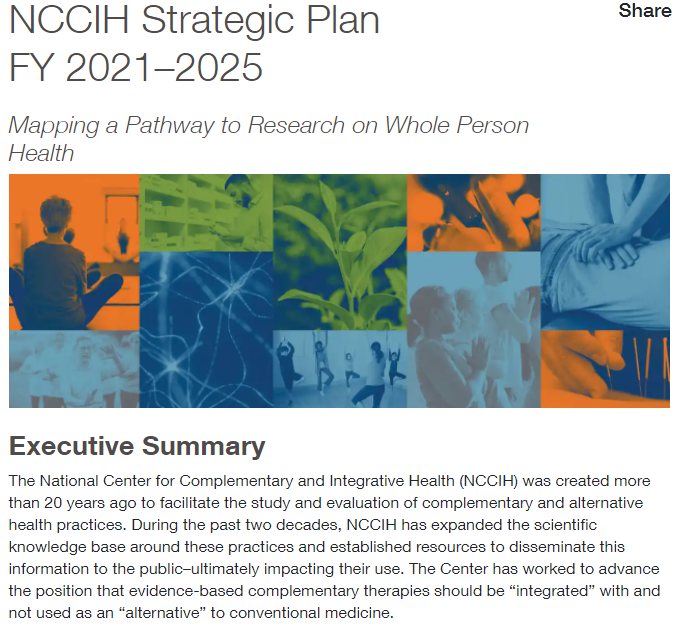 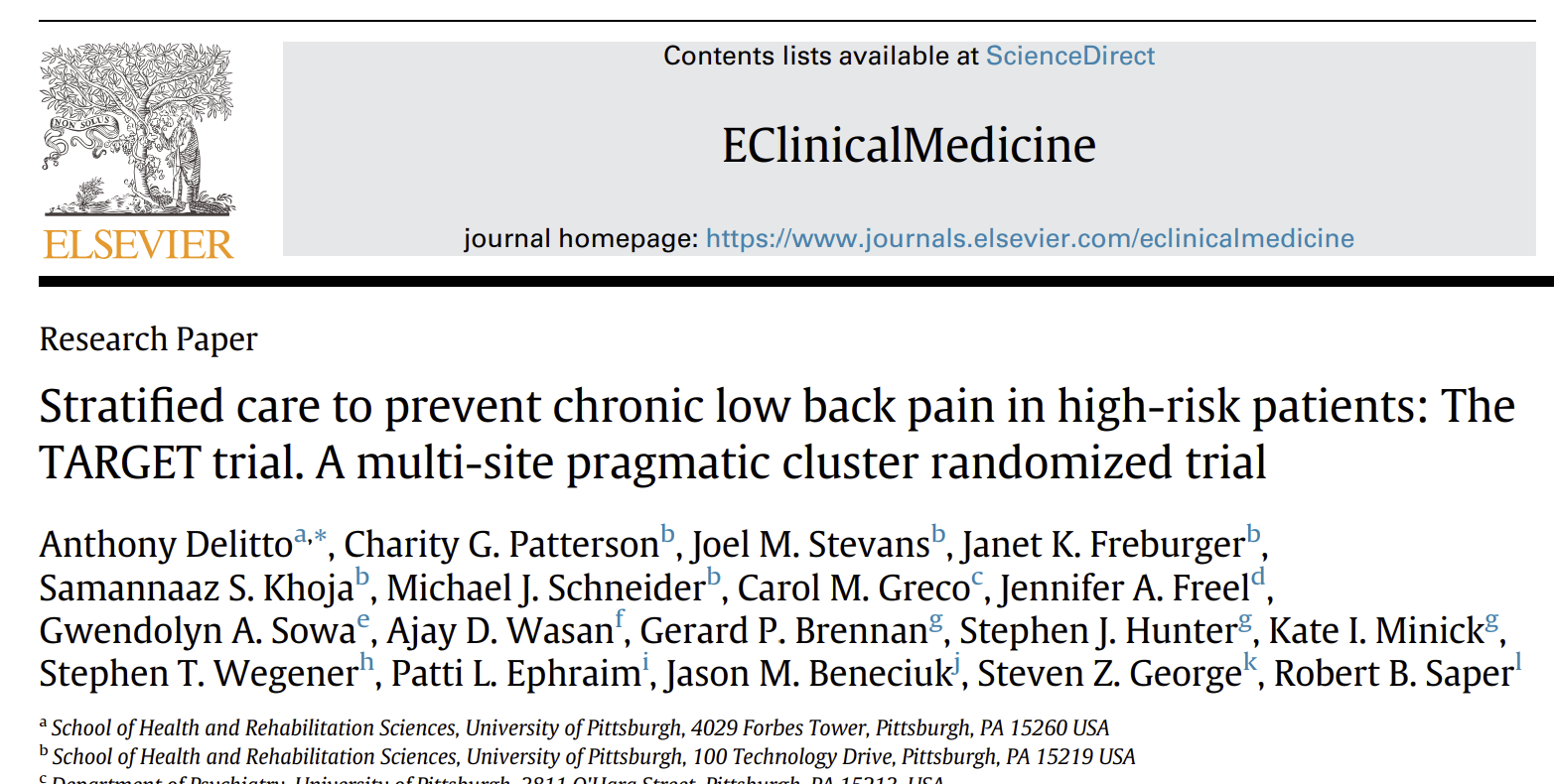 System challenges – demonstrates the difficulty of changing current pathways
Despite creating an automated process of identifying high-risk patients and generating referrals for matching PIPT, only half received a referral to PIPT in the stratified group compared to a third of patients receiving a referral to PT in the usual care group
Future work should focus on solving implementation challenges, perhaps by considering hybrid designs
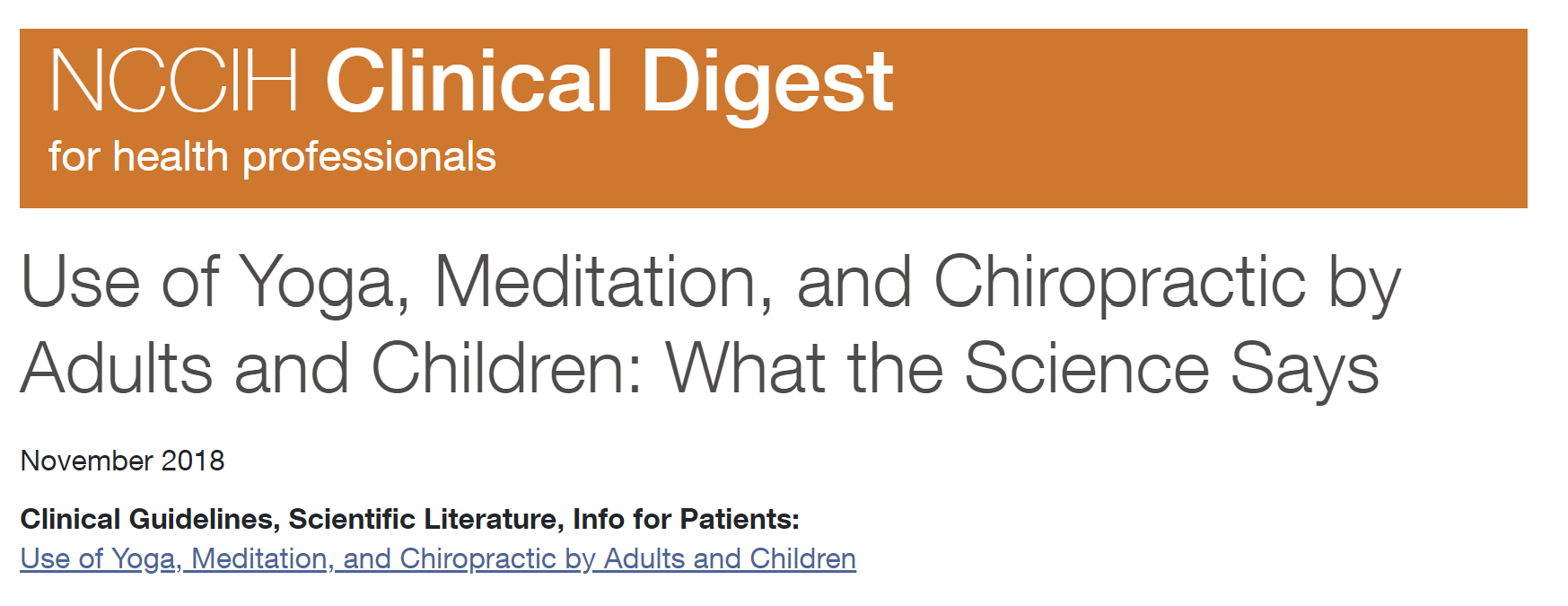 Chiropractic Care
The use of chiropractic care by U.S. adults increased from 9.1 percent in 2012 to 10.3 percent in 2017.

Among the survey’s other findings in U.S. adults:
Women were more likely than men to see a chiropractor (11.1 percent versus 9.4 percent).
Non-Hispanic white adults were more likely to visit chiropractors compared with Hispanic and non-Hispanic black adults.
The use of chiropractic care was higher among adults aged 45 to 64 years compared with younger and older age groups.
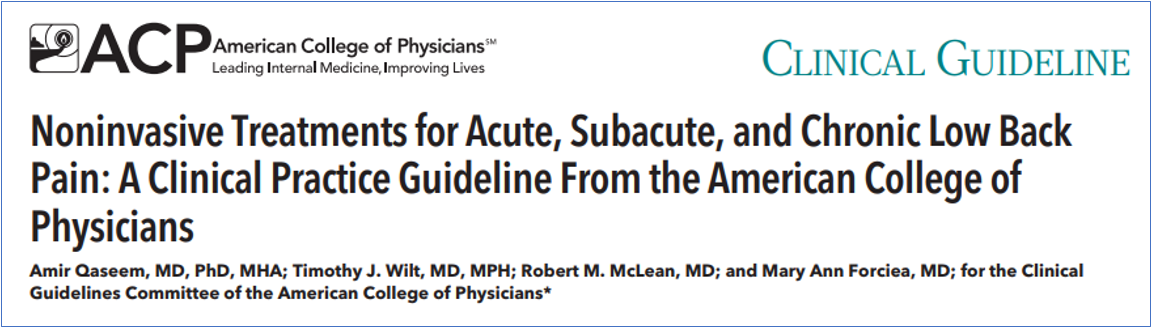 Qaseem A, Wilt TJ, McLean RM, Forciea MA. Noninvasive Treatments for Acute, Subacute, and Chronic Low Back Pain: A Clinical Practice Guideline From the American College of Physicians. Ann Intern Med. 2017;166(7):514-30.
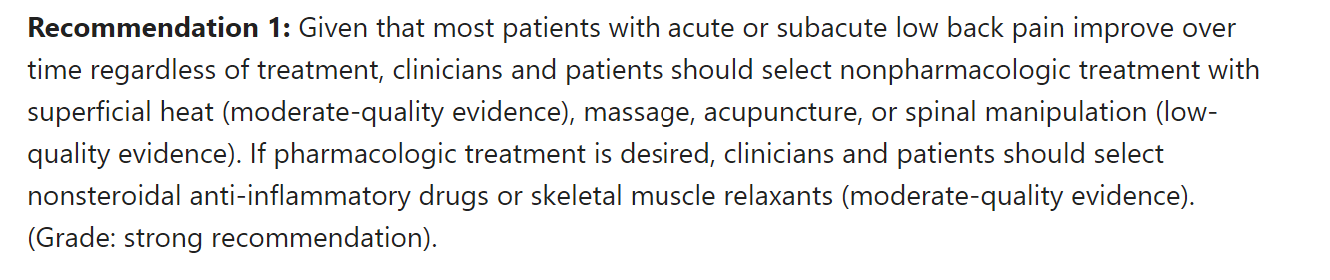 What do you think is the most commonly recommended CHA for acute back pain?

A. Spinal manipulation 
B. Massage therapy 
C. Acupuncture 
D. Exercise
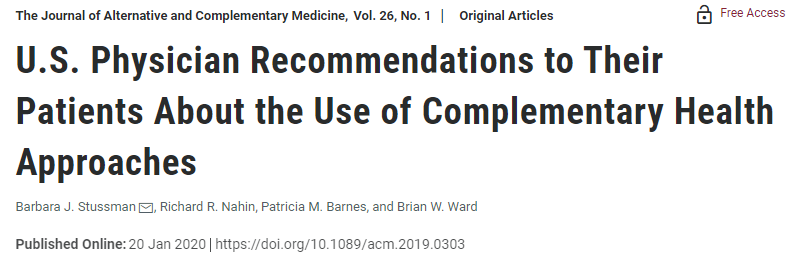 Most commonly recommended CHAs::

Chiropractic/osteopathic manipulation (54.0%)
Massage therapy (52.6%)
Herbs/non-vitamin supplements (26.5%)
Yoga (25.6%)
Acupuncture (22.4%)
More likely to refer to CHA:

Female vs. Male
DO vs. MD
Age < 65 years
Personal use of CHA
53.1% of U.S. physicians recommended at least one CHA to their patients in the past 12 months.
So…have we moved from “alternative” to “integrative”?
Unfortunately, most healthcare is still delivered in silos
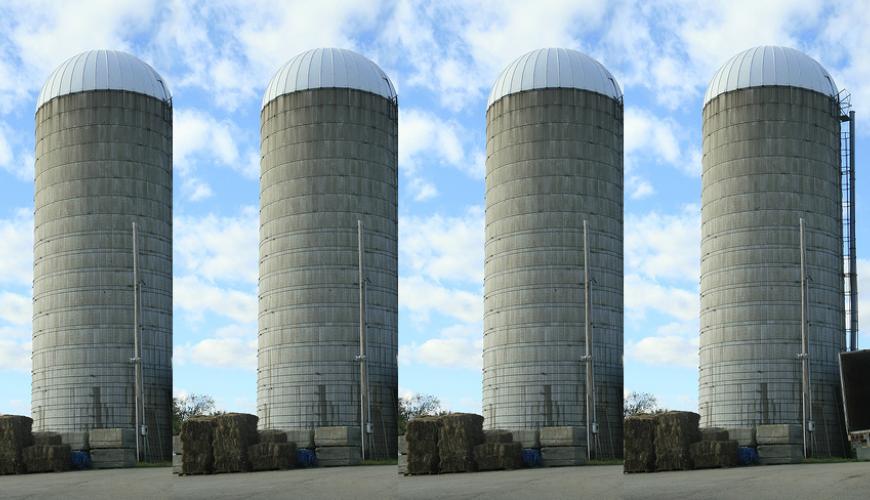 Massage
Chiro
Medicine
Acu
Integrative care is team-based care
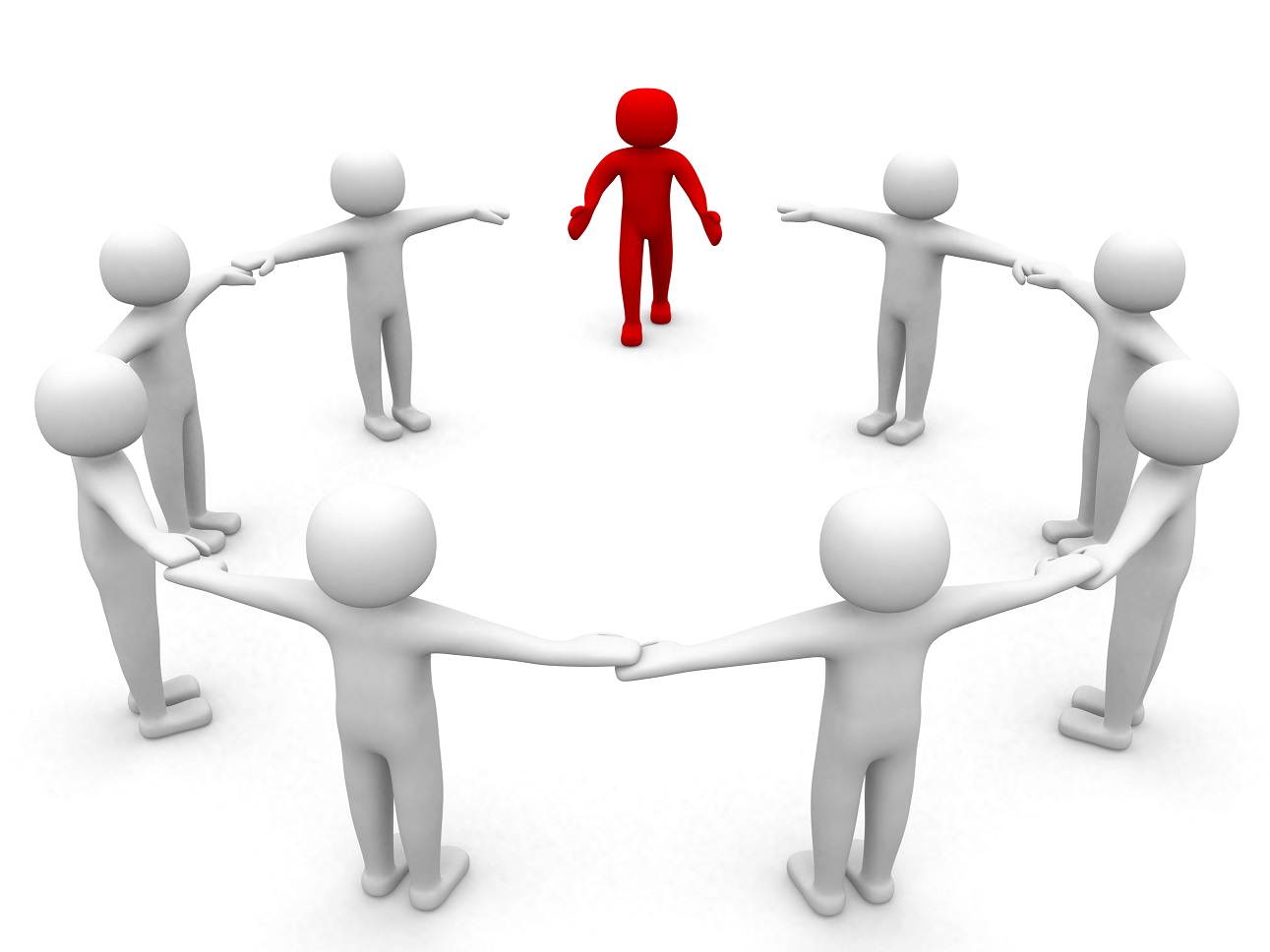 Would you describe your current clinical setting as incorporating interprofessional team-based care?

A. Yes, I work with other professionals
B. No, I don’t incorporate other professionals at this time
C. No, but working towards integration
How do we become integrated into a healthcare team?
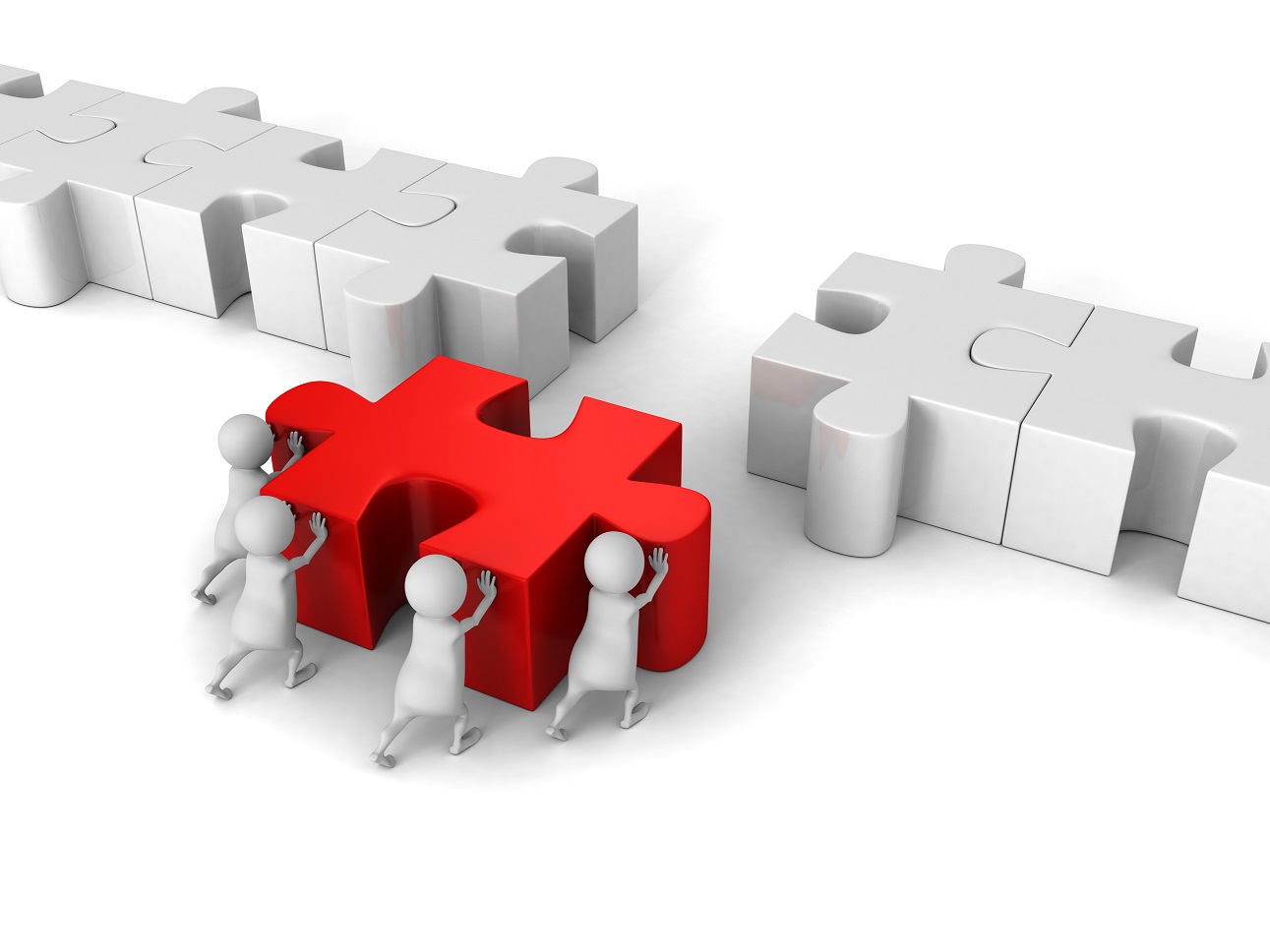 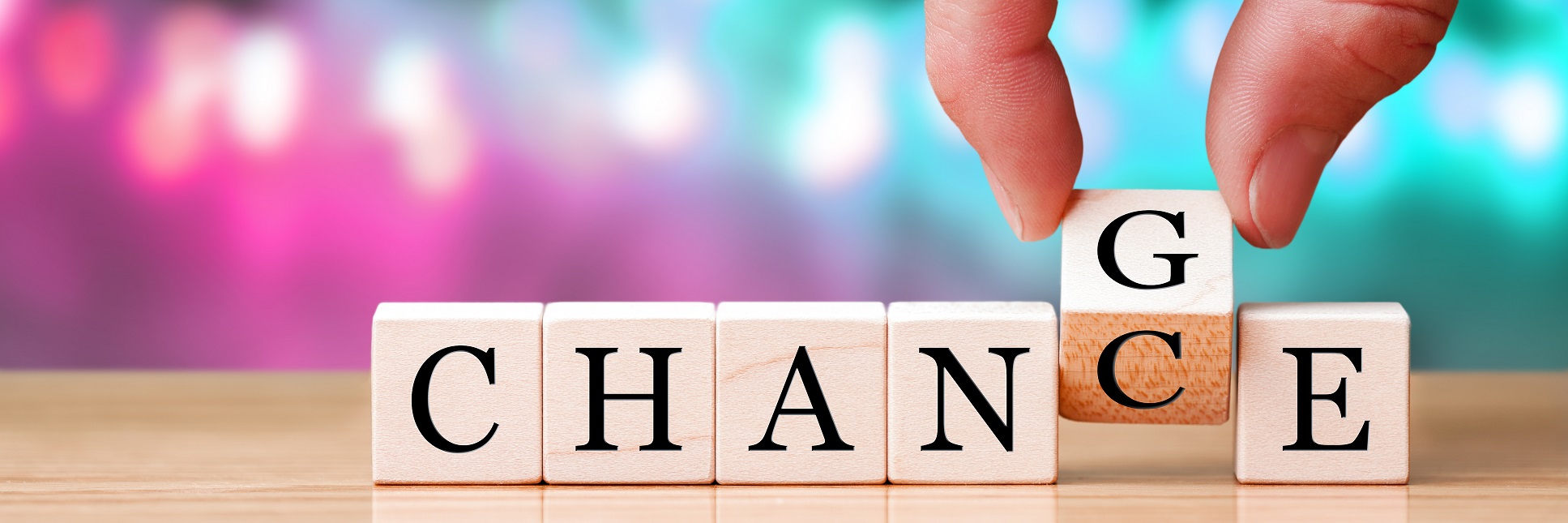 Integration will not happen by chance…it requires change!
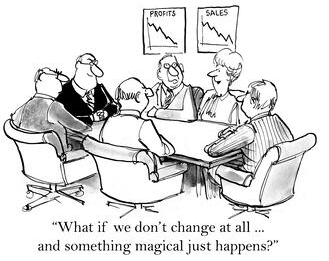 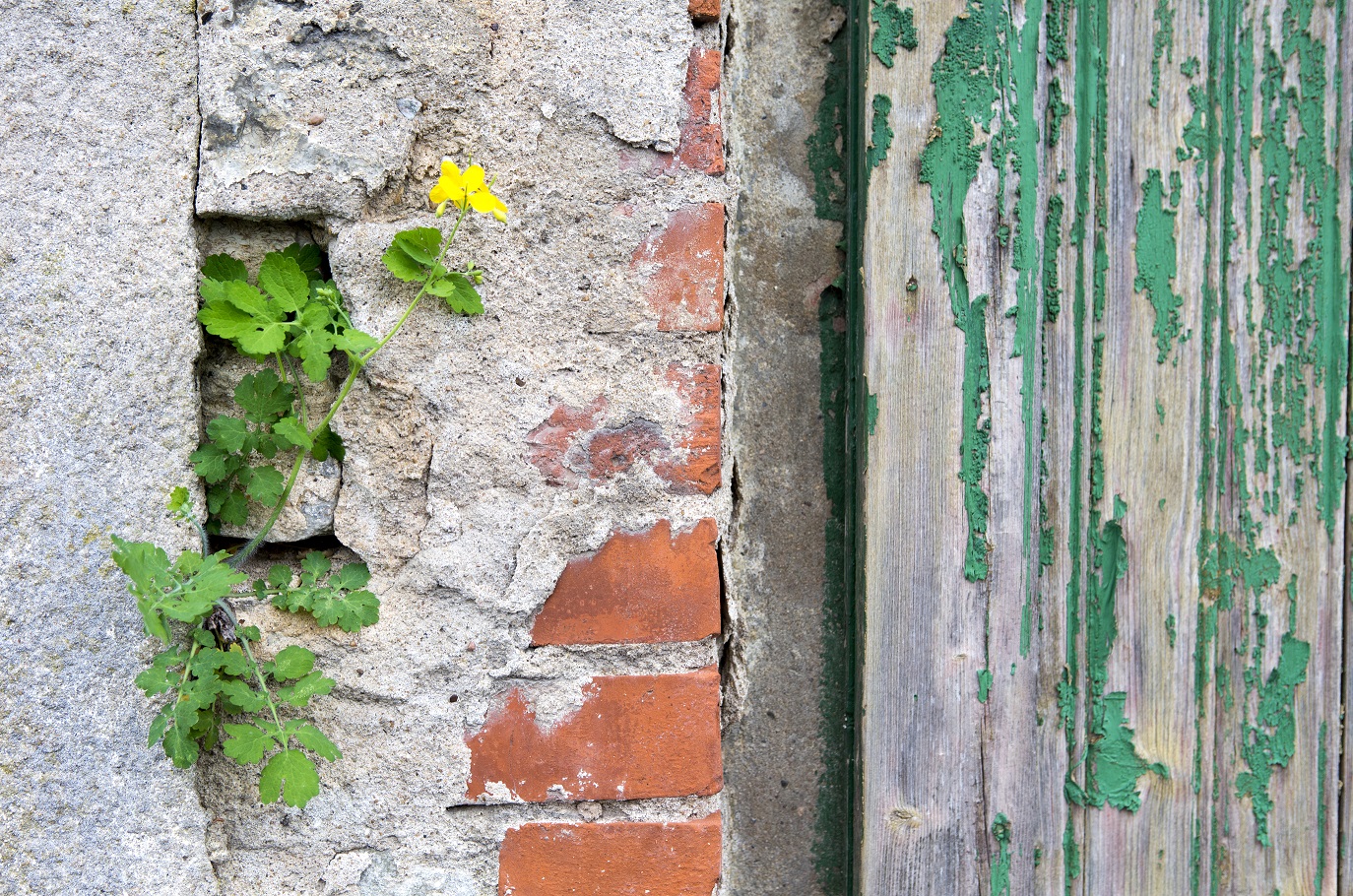 “it is not the strongest of the species that survives, nor the most intelligent, but the one most responsive to change.”

- Charles Darwin, 1809
Embrace 5 key changes for integration
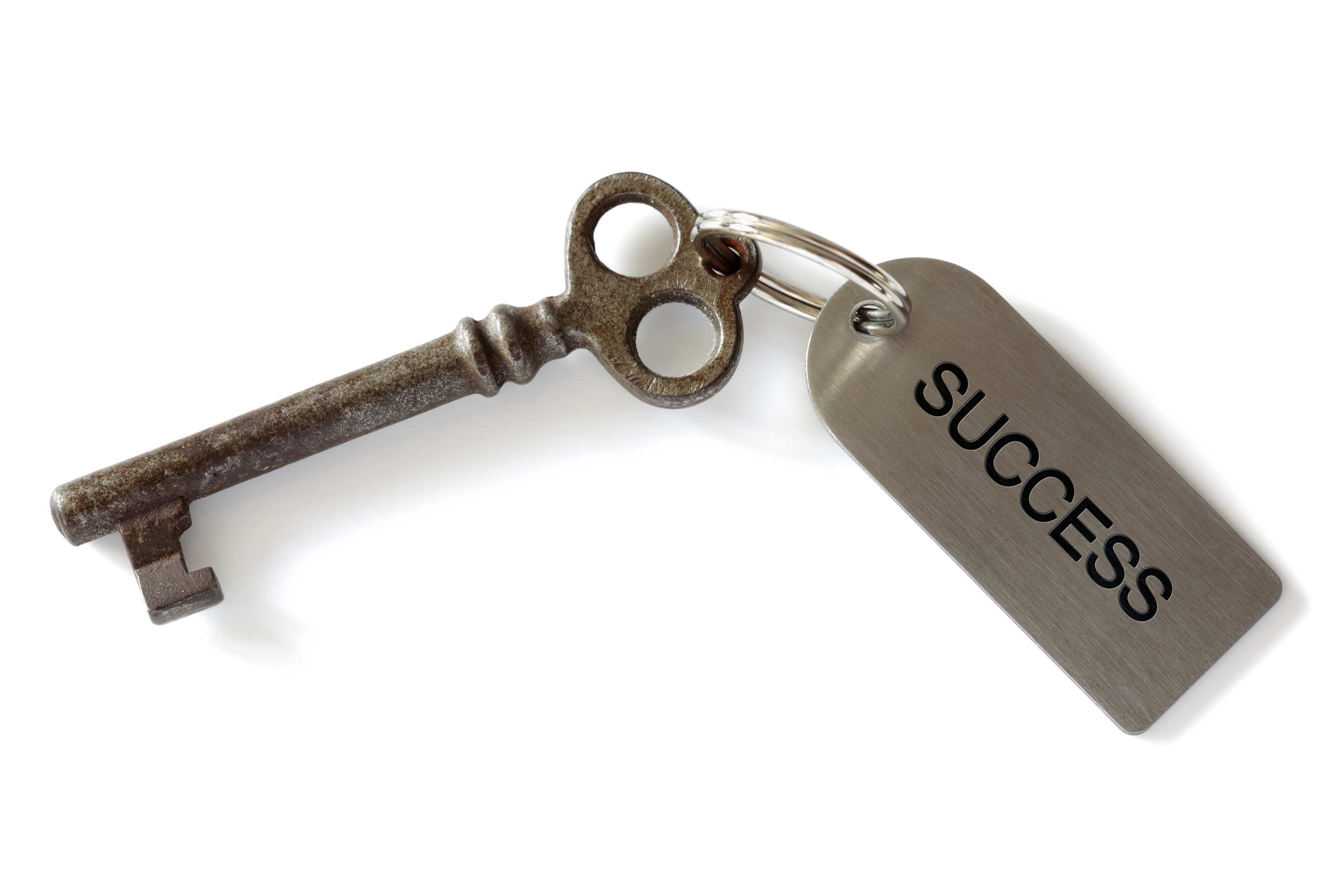 Changing from ‘lone wolf’ to ‘team player’
Inter-professional communication skills
Evidence-based practice
Biopsychosocial model
Social determinants of health
1. Adopt the mindset of Integration instead of Isolation
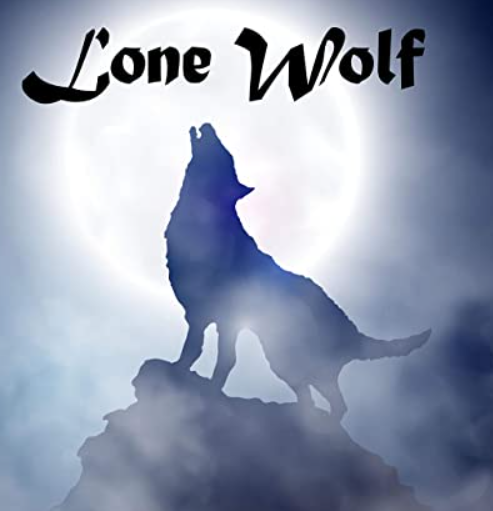 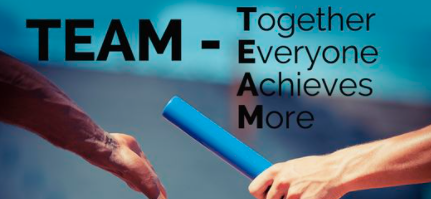 2. Communication with other professionals on the team
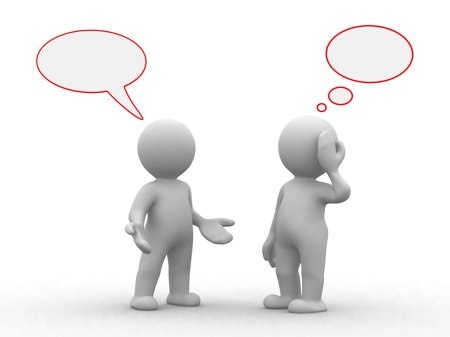 3 . Embrace the evidence-based model of clinical care
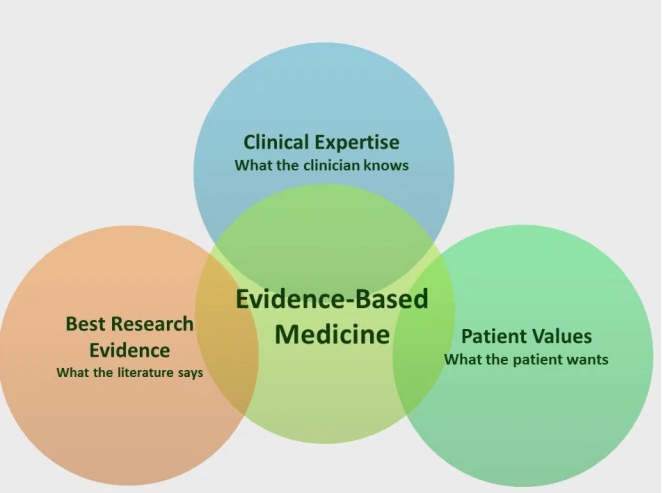 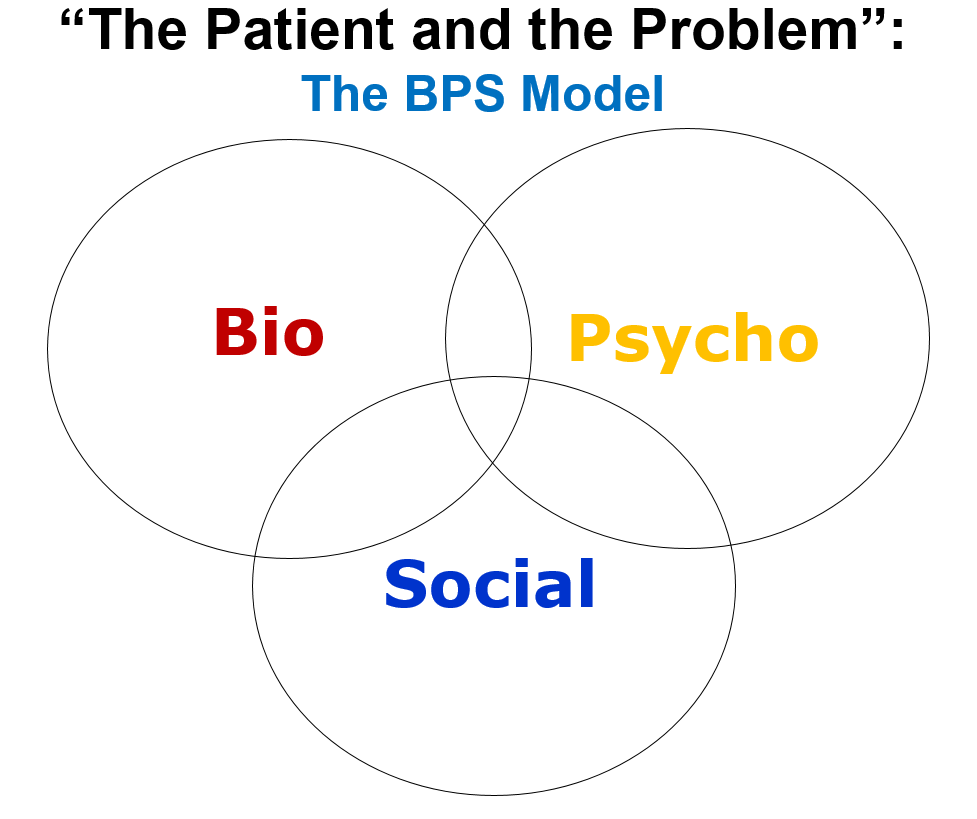 4. Embrace the Bio-Psycho-Social Model of Health
5. Appreciation for the social determinants of health
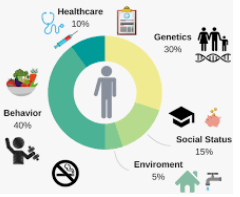 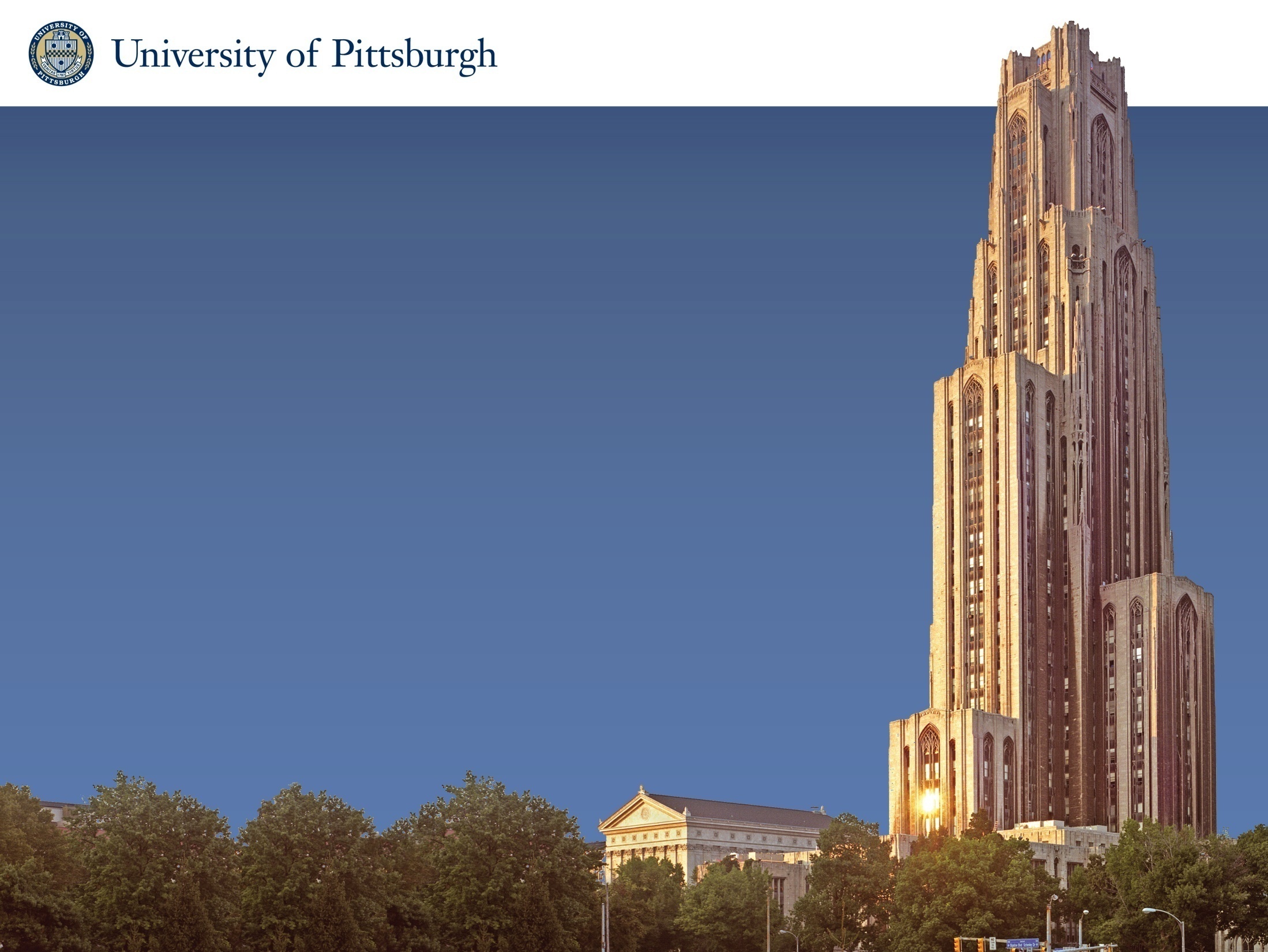 Thank You!

Michael Schneider DC, PhD
mjs5@pitt.edu